المنــــــاخ
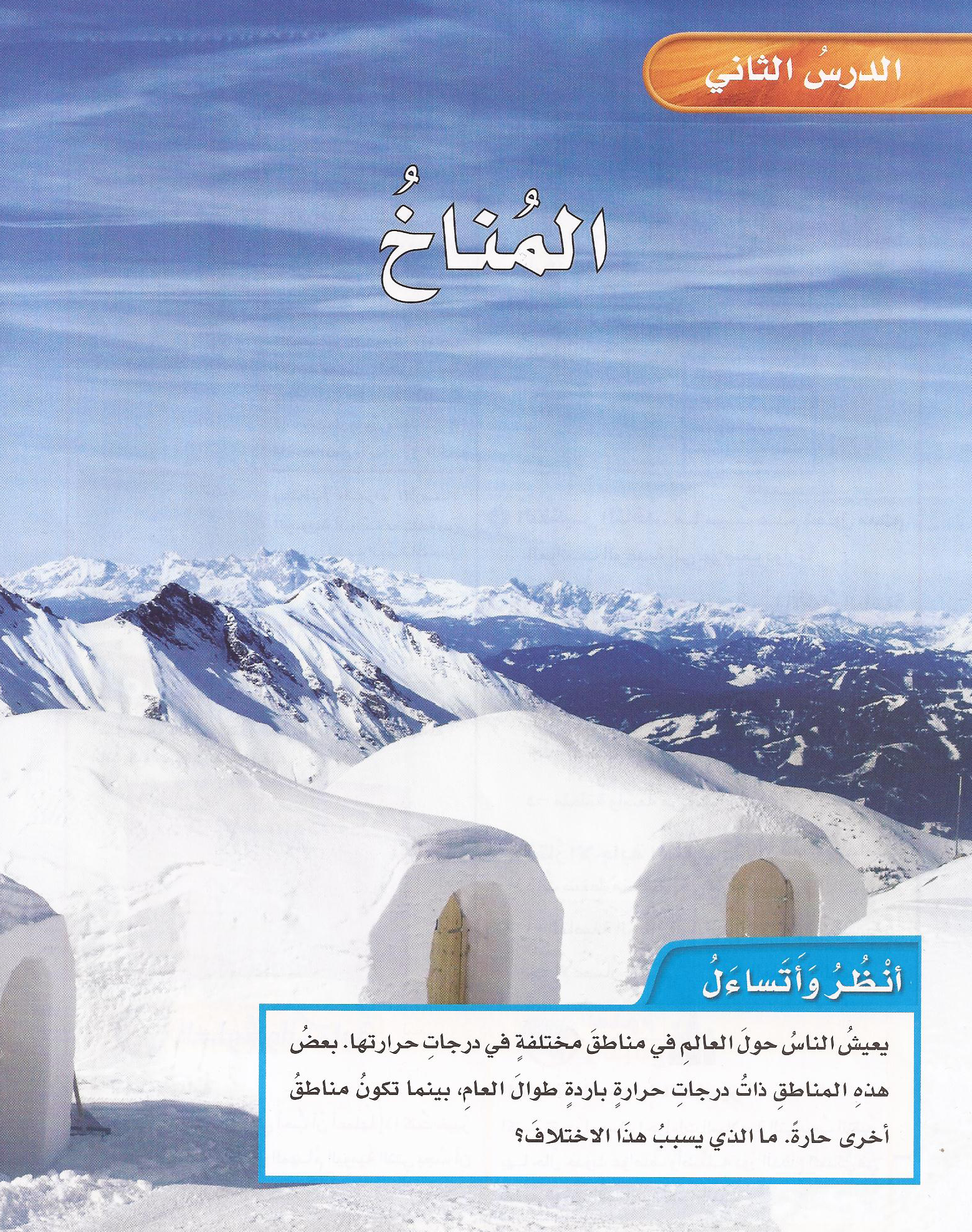 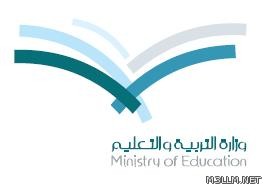 ما هو المناخ ؟
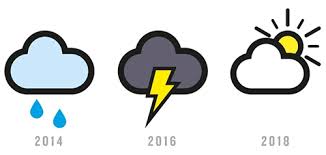 متوسط الحالة الجوية في مكان ما خلال فترة زمنية محددة .
كيف يمكن تحديد المناخ ؟
المناطق المناخية (دوائر العرض)
تعد دوائر العرض أكبر مؤثر في المناخ , بسبب اعتماد المناخ على درجة حرارة الإشعاع الشمسي .
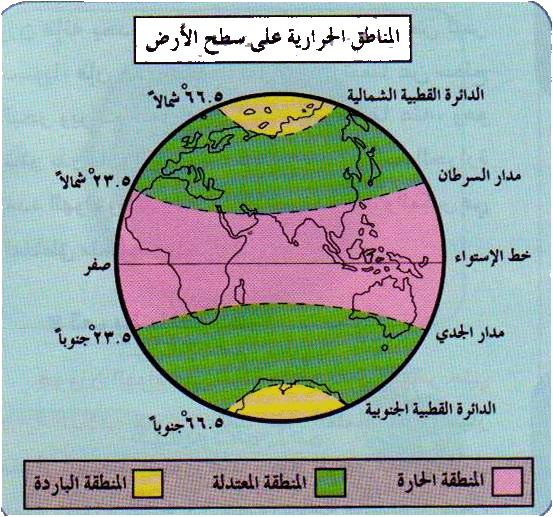 المناطق المناخية (أنواع النباتات)
كل نوع من النبات يحتاج إلى ظروف خاصة لكي ينمو , ومنها : 
الهطول / أشعة الشمس  /  درجة الحرارة 
لذلك يمكن أن نستخدم النباتات لتحديد أنواع المناطق المناخية .
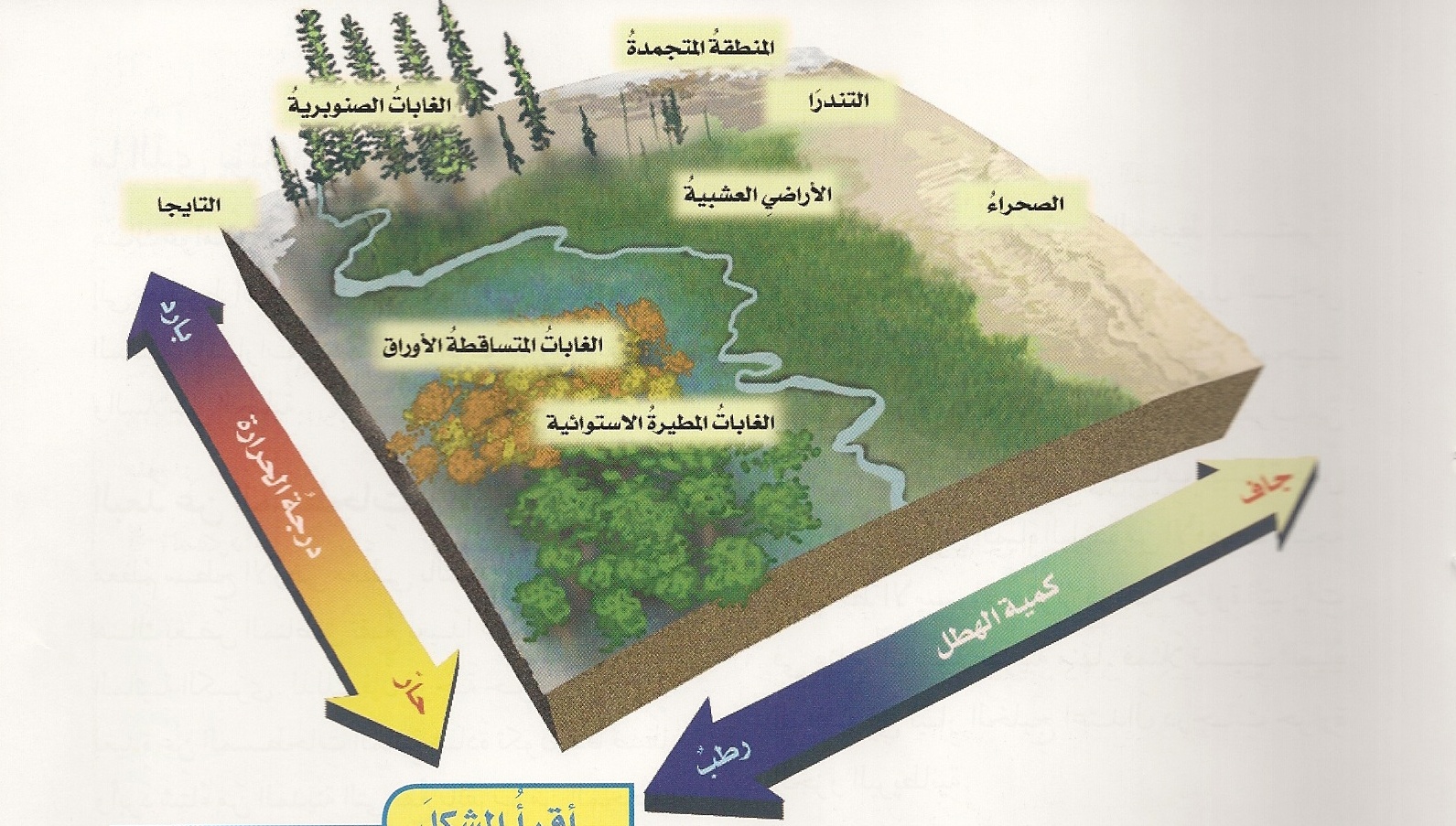 المناخ العالمي يزداد سخونة
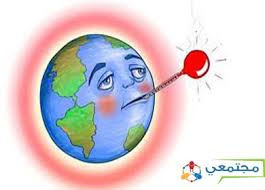 تعمل الغازات الدفيئة على امتصاص الأشعة الصادرة من الأرض ثم اطلاقها إلى الأرض مرة أخرى ,
فتسخن الأرض .
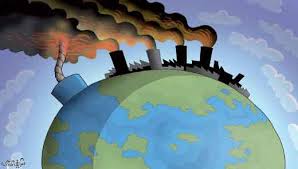 تمتص الأرض الطاقة الحرارية المنبعثة من الشمس , وتطلقها في الغلاف الجوي , لذلك يربد سطح الأرض في الليل .
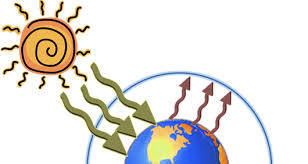 ما الذي يؤثر في المناخ ؟
1-  البعد عن المسطحات المائية :
درجة حرارة أي مدينة بعيدة عن المسطحات المائية  عادة تكون أدفأ صيفاً و أبرد شتاءً من المدينة التي تقع بالقرب منها .
2-  التيارات المائية :
يقصد بها حركة المحيط المستمرة .
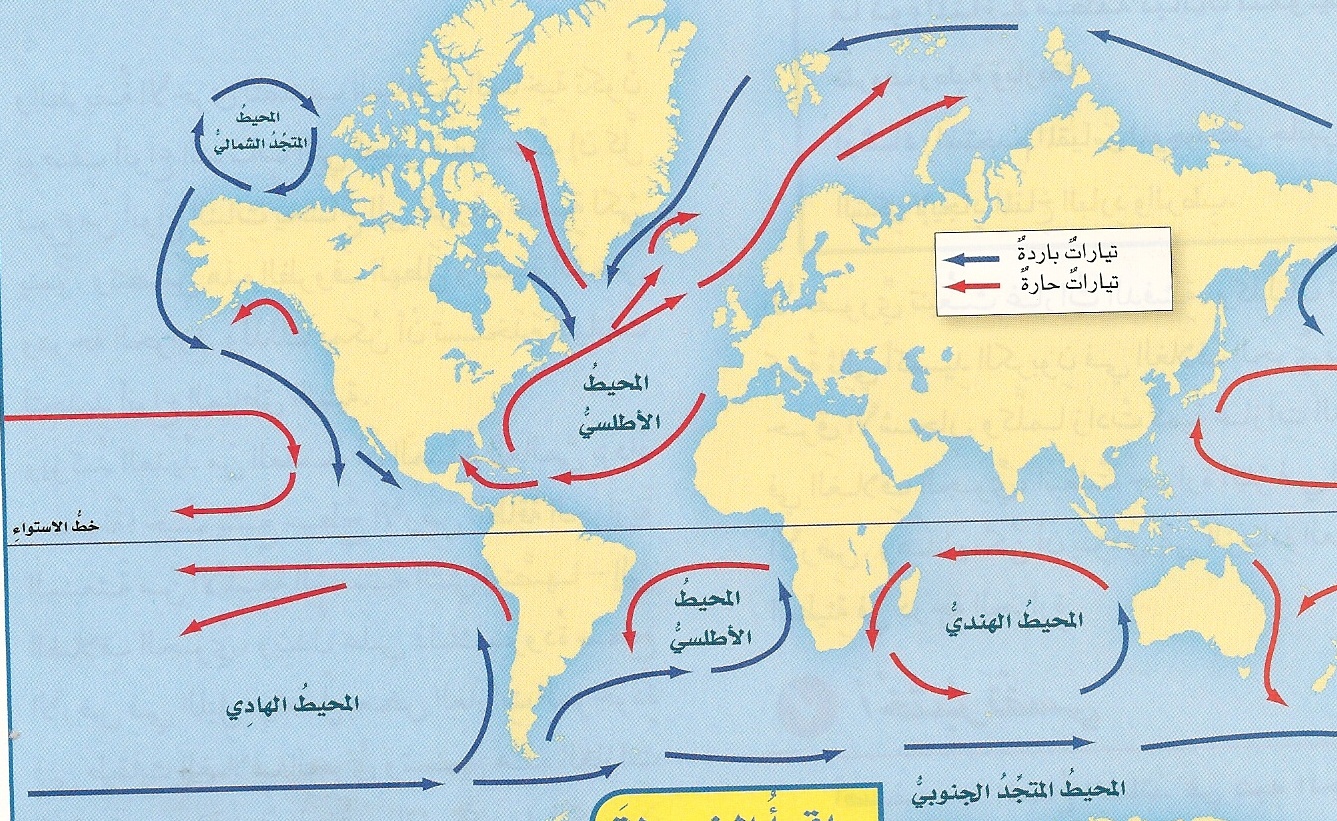 تؤثر درجة حرارة التيارات في مناخ اليابسة القريبة منها .
3- السلاسل الجبلية :
تؤثر في نمط الهطول .
يتكثف وتهطل الأمطار في الجانب المقابل لمهب الرياح .
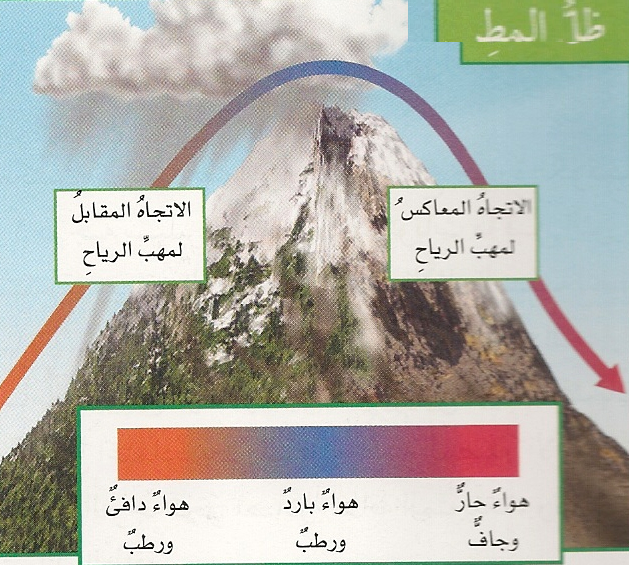 الهواء المتحرك إلى أسفل في الجانب الآخر يكون حار وجاف 
(ظل المطر )
الهواء الرطب الدافئ يتحرك إلى أعلى الجبل .
ظل المطر : المنطقة من الجبل التي تقع في الجانب غير المواجه للرياح .
4- الرياح :
الرياح العالمية تحرك الكتل الهوائية والجبهات الهوائية .
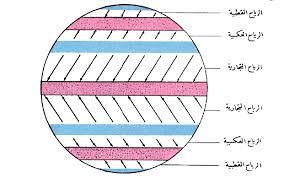 5- الارتفاع :
كلما كان المكان فوق سطح البحر أعلى كان مناخه أبرد .
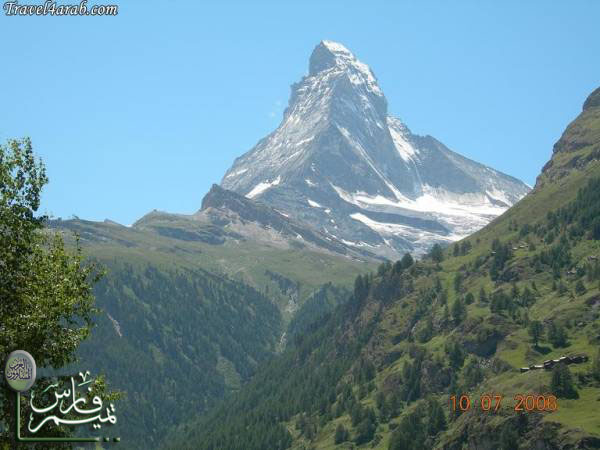 ما التغير المنــــاخي ؟
أي تغير مؤثر وطويل المدى في معدل حالة الطقس يحدث لمنطقة معينة .
ما الذي يسبب التغير المناخي ؟
نشاطات الإنسان  العمرانية والصناعية
عمليات طبيعية
البراكين 
شدة الأشعة الشمسية
حرق الوقود الأحفوري